Planning Your Food Safety Practices in Your Vision for GrowthApril 9, 2022
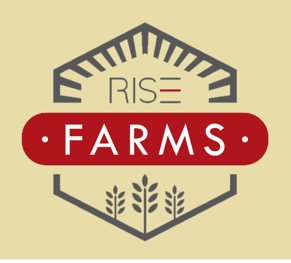 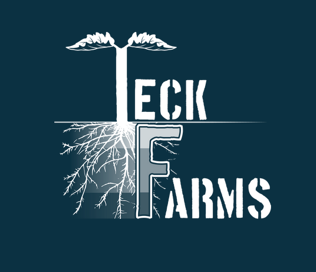 1239 N. Hendricks---Farm
1540 W. 12th----- Home
The Tecklenburgs teckfarms.comfacebook/instagram
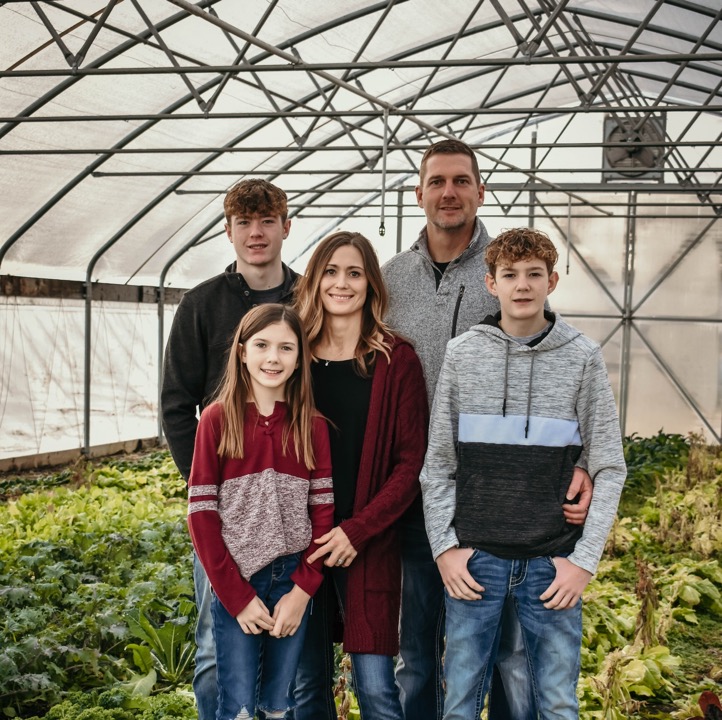 Hometown
Children
Jobs
Hobbies
Teck Farms est.2016  Urban AgricultureThe Mission
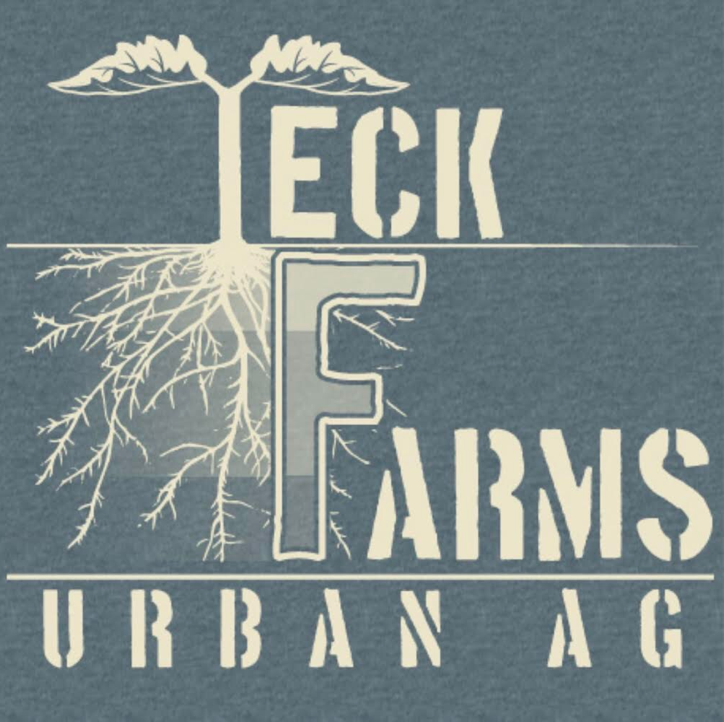 Glenwood Gardens Health and Wellness Foundation est. 2018 The mission
Urban Agriculture and Small Farms
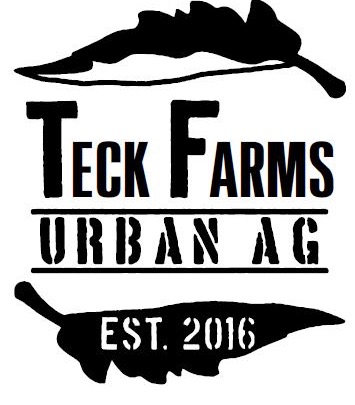 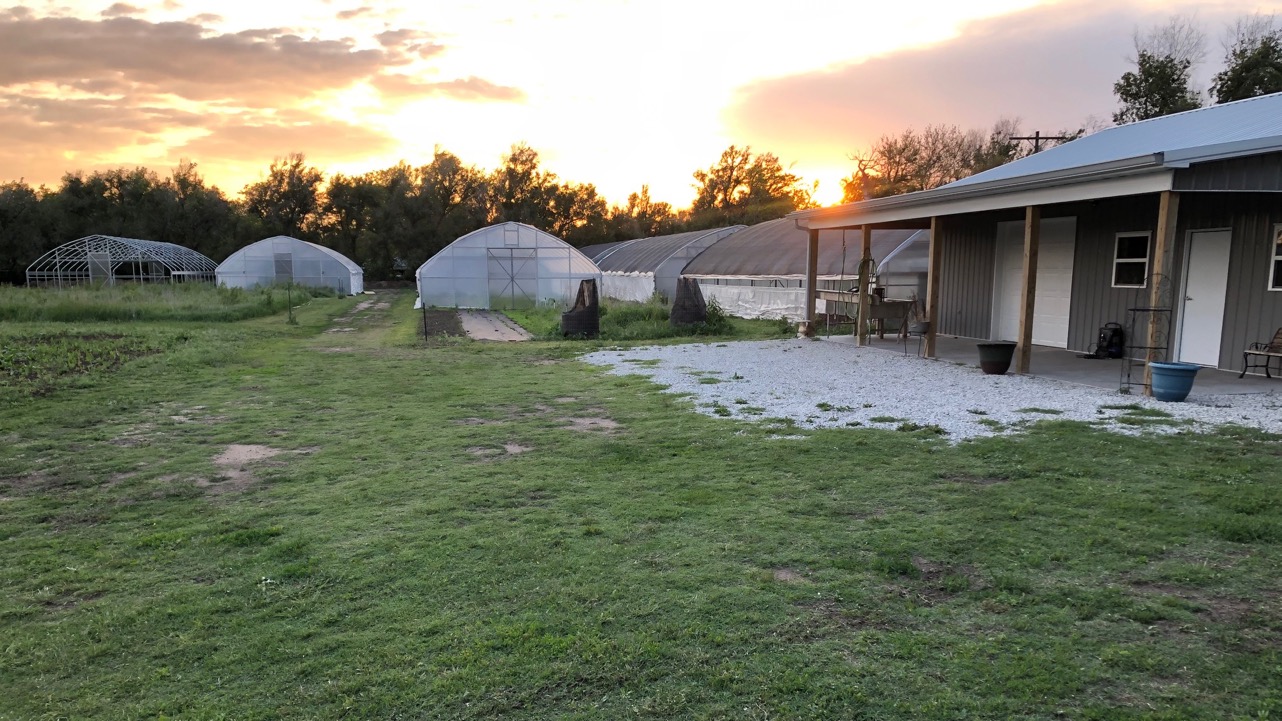 5.8 acres
7 High Tunnels (30x72) 2160 sq ft.
Post Harvest Facility 30x40
Certified Organic by Oklahoma Department of Agriculture, Food and Forestry
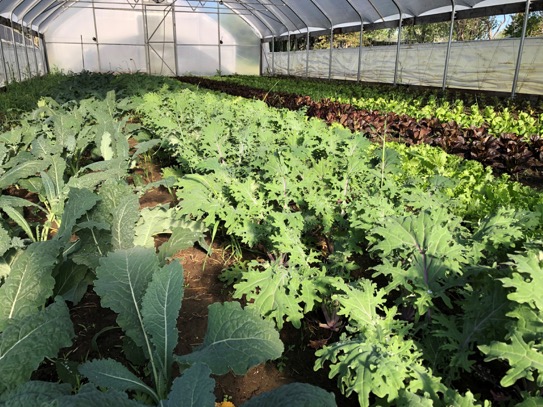 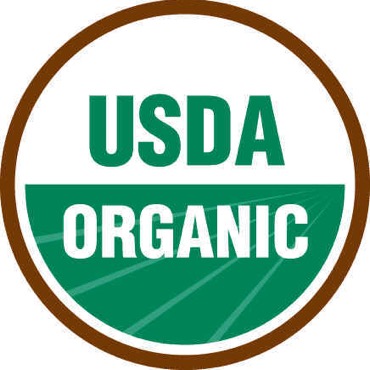 What is Organic
Record Keeping
No Synthetics
Regulations
Labor intensive
Soil Health
Good Stewardship
Organic Practices
Cover crop—outdoor and high tunnels
Organic Practices
Compost
Organic Practices
Chickens to prep and add nutrients
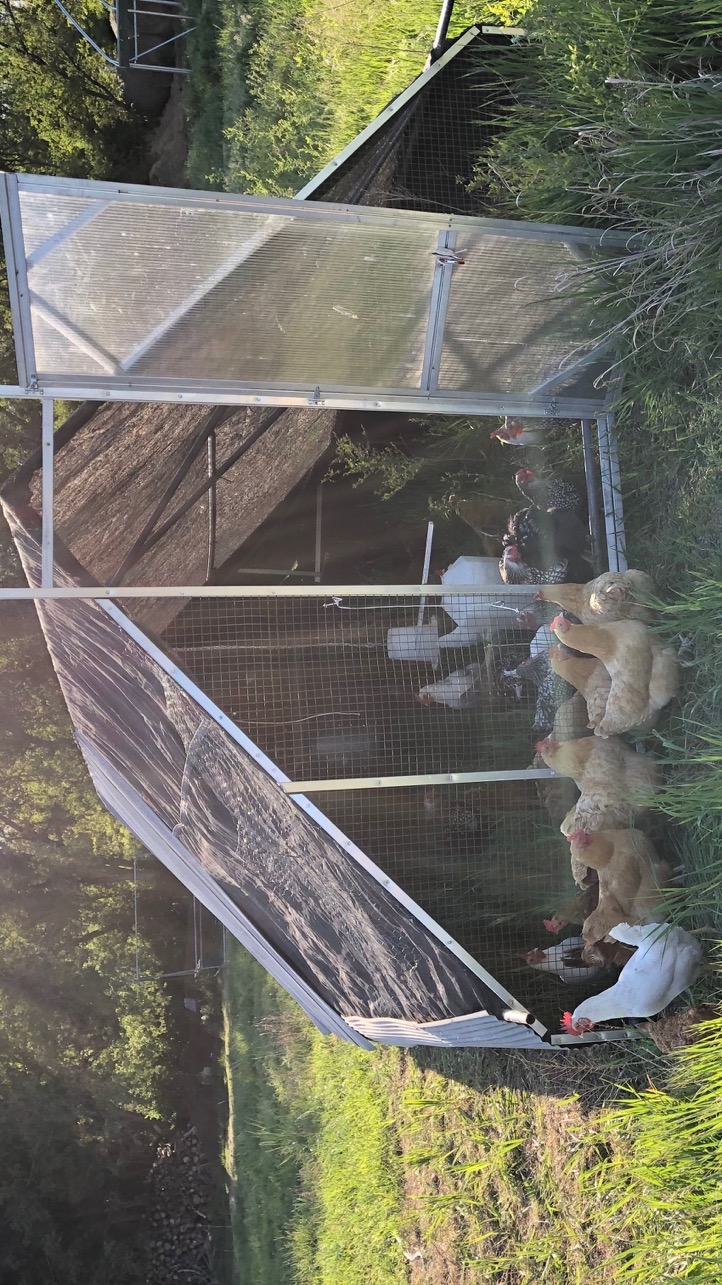 Chicken TractorManure goes where it is needed.
Food Safety Requirements
Per FSMA:
At this time, the FDA does not object to farmers complying with the USDA’s National Organic Program standards, which call for a 120-day interval between the application of raw manure for crops in contact with the soil and 90 days for crops not in contact with the soil.
Aerator 3-vat Sink System
Efficiency
Spin dry—the quicker from processing into the cooler, it will stay fresh longer
Measuring Success
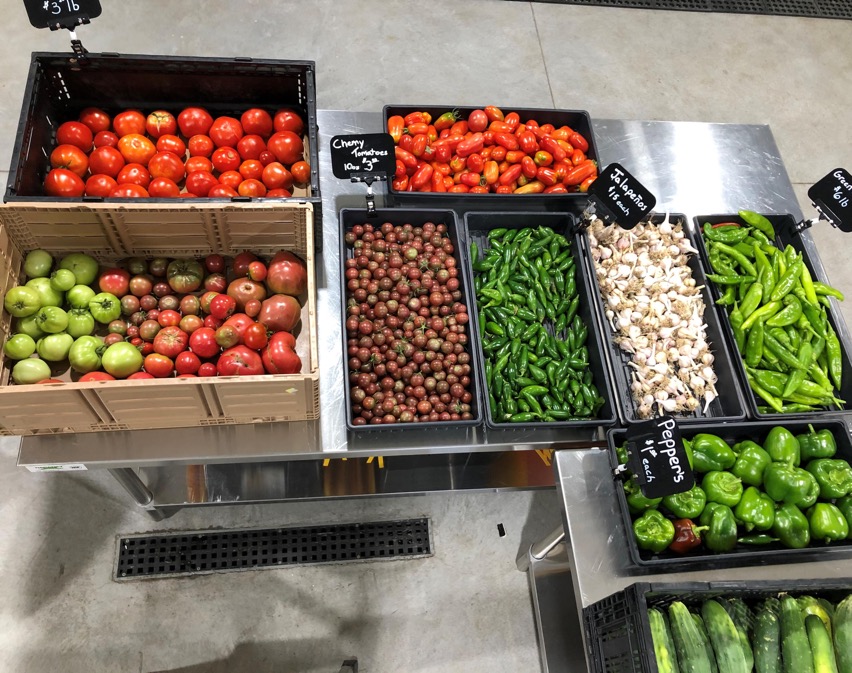 2021-2022 Season
Permanent Farm Stand
Seasonal Employees
Good Agriculture Practices (GAP) certified
SNAP
USDA-NRCS CSP contract
Skin 1 High Tunnel
Collaborative effort  Thank You
The residents of Hutchinson
Family and Friends
Community Foundation
Reno Co. Health Dept.
BC/BS of Kansas
KS Health Food Initiative
Network Kansas
Start up Hutch
Reno Co. E Partners
USDA/NRCS
FSA Farm Loans
Reno Co. Fire Dept.
City of Hutchinson
Smith’s Market
Alex Iseman- Iseman Design
Sprinkler Warehouse Supply
Elite Plumbing
JY Construction
Teck Farms
teckfarms@gmail.com
620-200-6997
Firefly Farm’s RISE Rooftop Operations
Firefly Farm
Firefly Farm is a five-acre, vintage farmstead located just one mile east of Wichita city limits. A family farm site for over 100 years, the land has been in the Garcia family since it was purchased by Bob and Violet in 1950. It is a second-generation farm now with their son, Ron, and his wife, Leah, as stewards. 
www.fireflyfarmwichita.com
Firefly Farm
Since its launch in 2015, Firefly Farm has hosted farm-to-table dinners, a farmers’ book club, a farmers’ market, weddings, and private parties and events. 
Firefly Farm has focused on heirloom vegetables, specifically, heirloom tomatoes on which it has built its reputation.
Firefly Farm
In 2020, Firefly Farm forged a connection with Tallgrass Hemp and Cannabis—contributing to the research and resurgence of hemp, Kansas’ newest and oldest fiber, grain and food crop.
Firefly Farm—RISE Operations
Partnering with Fidelity Bank
One of the largest roof-top farms in the Midwest
Located in the heart of downtown Wichita, Kansas. RISE Farms consists of a 15,000-square-foot urban farm and a 204-panel solar farm situated on the top floor of Fidelity Bank’s mixed-use RISE Car Park development.
Firefly Farm—RISE Operations—Overview
Completion in-progress
Vision:
Model for regenerative practices—including solar energy and water runoff management
Providing fresh produce in urban Wichita—currently lacking access to healthy foods
Restaurants
First Mile
Education
Partnering with Fidelity Bank’s Office of Culture & Talent on employee engagement programs
Firefly Farm—RISE Operations—Virtual Tour
Growing operations designed in Zones for visitor movement and flow:

Zones 1 & 2: High Traffic
Flowers
Herbs
Ornamentals
Firefly Farm—RISE Operations—Virtual Tour
Zones 1 & 2: High Traffic
Flowers
Herbs
Ornamentals

Earth Boxes
Irrigation feeding reserve below—absorbing upward through soil
Easily moved and managed through growing process
Firefly Farm—RISE Operations—Virtual Tour
Zone 3: Leafy Greens

Staggered planting for extended availability

Contracted to provide for restaurant(s)—
On-site First Mile
Firefly Farm—RISE Operations—Virtual Tour
Zone 4: Larger plot production—”Traditional” growing
Firefly Farm—RISE Operations—Virtual Tour
Growing medium:

Rooflite
Made for rooftop intensive cultivation
Weight: Remember, it’s a roof!
70% shale, heat-treated
20% sand, 10% compost

Drip irrigation…
Firefly Farm—RISE Operations—Virtual Tour
…Drip irrigation

“Smart: irrigation system

Remote monitoring and control
RISE Operations—Year-Round Production
RISE OperationsSpeeding up propagation—starting process
Seeding room/chamber
To enclosed cultivation areas
RISE Operations—Processing, Packing, Storage
…sourcing regional Food Hub (more in next presentation)
Processing greens, produce for restaurants…
RISE Operations—Vision
Restaurants
Fidelity’s plans: On-site

Ahead
Food Hub
Local urban markets addressing shortage, lack of access issues

…and beyond
www.fireflyfarmwichita.com
Food Safety Considerations
At each stage of a grower’s evolution—
Planning ahead for food safety requirements
Not an inclusive formal food safety training—We’ll look at the evolution in production and sales of our two partner growers, and practical steps in their decision making in food safety planning and implementation—highlighting FSMA, GAP, and KDA options in general scope.

Intended to help growers figure out the questions—we may not have all the answers.
Evolution in cultivation and sales = Evolution in training, certification, and licenses
TITLE 21—FOOD AND DRUGSPart 112—Standards for the Growing, Harvesting, Packing, and Holding of Produce for Human Consumption
Do you need it?

From:
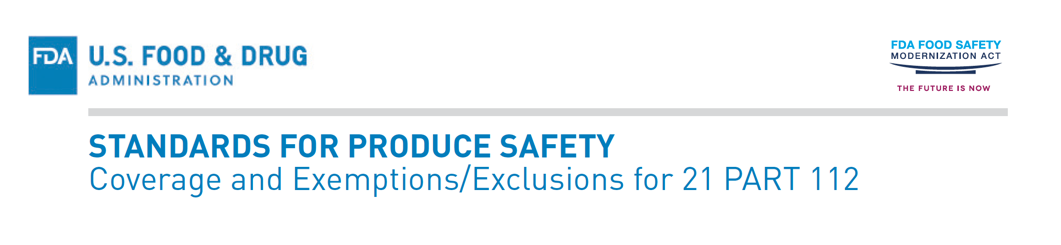 Does your farm grow, harvest, pack or hold produce? 

Sec. 112.1 What food is covered by this part?

…covered produce includes all of the following: 
Fruits and vegetables such as almonds, apples, apricots, apriums, Artichokes-globe-type, Asian pears, avocados, babacos, bananas, Belgian endive, blackberries, blueberries, boysenberries, brazil nuts, broad beans, broccoli, Brussels sprouts, burdock, cabbages, Chinese cabbages (Bok Choy, mustard, and Napa), cantaloupes, carambolas, carrots, cauliflower, celeriac, celery, chayote fruit, cherries (sweet), chestnuts, chicory (roots and tops), citrus (such as clementine, grapefruit, lemons, limes, mandarin, oranges, tangerines, tangors, and uniq fruit), cowpea beans, cress-garden, cucumbers, curly endive, currants, dandelion leaves, fennel-Florence, garlic, genip, gooseberries, grapes, green beans, guavas, herbs (such as basil, chives, cilantro, oregano, and parsley), honeydew, huckleberries, Jerusalem artichokes, kale, kiwifruit, kohlrabi, kumquats, leek, lettuce, lychees, macadamia nuts, mangos, other melons (such as Canary, Crenshaw and Persian), mulberries, mushrooms, mustard greens, nectarines, onions, papayas, parsnips, passion fruit, peaches, pears, peas, peas-pigeon, peppers (such as bell and hot), pine nuts, pineapples, plantains, plums, plumcots, quince, radishes, raspberries, rhubarb, rutabagas, scallions, shallots, snow peas, soursop, spinach, sprouts (such as alfalfa and mung bean), strawberries, summer squash (such as patty pan, yellow and zucchini), sweetsop, Swiss chard, taro, tomatoes, turmeric, turnips (roots and tops), walnuts, watercress, watermelons, and yams;


Yes?....
Is your produce one of the commodities that FDA has identified as rarely consumed raw? 

Sec. 112.2 What produce is not covered?…list

Note: If you grow, harvest, pack or hold more than one produce commodity, you must ask this question separately for each one to determine whether that particular produce commodity is covered by this rule.

No?...
Does your farm on average (in the previous three years) have more than $25k in annual produce sales? 





Yes?…
(Your) produce receives commercial processing that adequately reduces the presence of microorganisms of public health significance. Examples…(include)…processing such as refining, distilling, or otherwise manufacturing/processing produce into products such as sugar, oil, spirits, wine, beer or similar products…


No?...
You need it—

Generally broad:
.
Training
Firefly—exemplary of requirements: Managers take training sessions offered (throughout state, Extension), and then train their employees related to their production and processing

Compliance—TITLE 21—FOOD AND DRUGS, Part 112—will be posted on follow up webpage

Inspection
Random—all growers subject to (from public records)
To date:
Focusing on larger farms
Emphasizing education, not penalties
Other reasons to take FSMA training?

Teck: Educate yourself!
Teck: Starting point to develop best practices and plan ahead

Because it’s the right thing to do!
One incident will have repercussions on the industry as a whole
Licensure exemptions include (pertaining to our industry):

Foods that are ALLOWED to be sold directly to consumers in Kansas WITHOUT licensing, according to state regulations:
—cont’ed:

*Cut leafy greens (fresh or dried)……cut tomatoes, cut melons…cut  beyond normal harvesting…
KDA Food Establishment License required for production facility and point of sale
Food establishment applies to a businesses that prepares or offers food for immediate consumption…(including) restaurants, events, mobile food units…schools… (Teck, Firefly)
Licensure exemptions include (pertaining to our industry):


Certain cut produce and cut herbs are exempt…berries, carrots, herbs…

Home-canned fruit jams and jellies



Educate yourself!
Food Processor/Food Storage License

Processor…manufacturing, preparing, packaging, labeling, cooking, canning, extracting, extruding, fermenting, distilling, pickling, freezing, baking, drying, smoking, grinding, cutting, mixing, coating, stuffing…or any other treatment or preservation process…for sale or distribution to other business entities (again—for immediate consumption—Establishment)

You may be required to have both (Firefly/RISE and Teck)

https://agriculture.ks.gov/divisions-programs/food-safety-lodging/food-safety-licenses
Licensure exemptions include (pertaining to our industry):


Prepared food 6x or less (in a year) exemption (Firefly)


Educate yourself!
Food Processor/Food Storage License

Storing…for distribution to other wholesalers, retail food stores, food service establishments or any other facility that sells or distributes to the ultimate consumer. (Looking ahead—Firefly)

If you do both—do not need two separate licenses

https://agriculture.ks.gov/divisions-programs/food-safety-lodging/food-safety-licenses
Process:
Application for Processor/Storage—based on square feet of your facility—starts at ~$325 first year, reduced subsequent years
Application for Establishment—$200
Compliance
Inspection—Growers’ experience?


https://agriculture.ks.gov/divisions-programs/food-safety-lodging/food-safety-licenses
USDA Good Agricultural Practices

Voluntary audits that verify that fruits and vegetables are produced, packed, handled, and stored to minimize risks of microbial food safety hazards. (USDA—Good Agricultural Practices Audits)

You pay for audits
USDA Good Agricultural Practices

Seven Parts—including:
Farm Review
Field Harvest and Field Packing Activities
House Packing Facility
Storage and Transportation
   Wholesale Distribution Center/Terminal Warehouses Receiving—discontinued 
        July 31 2022—replaced with Good Manufacturing Practices (GMP) audit   
        service for produce distribution centers.
USDA Good Agricultural Practices


Quickly mention: Group GAP: Random members of your group are audited—cost shared

Mutual trust and commitment required
If voluntary—Motivation to do it?

It’s the right thing to do—good practices

May open avenues for expanded distribution
Sometimes DOES open possibilities
Teck’s experience—required for school meal subsidies program
Firefly: Looking ahead—taking lead role in regional food hub, positioning themselves to expand inputs and distribution
Collective system, providing scale and reducing costs for their suppliers
Taking the early initiative—set standards
Educate yourself

Advised not to get GAP proactively for specific target distribution sources (restaurant, grocery store, etc.)—unless you know they require it
Let’s see it in practice—Not in any way an inclusive list—but demonstrating tone of regulations, practices, equipment, infrastructure toward food safety req’s.
Climate-controlled rooms are monitored for temperature and logs are maintained 
(GAP Part 4: STORAGE AND TRANSPORTATION)
You must use food-packing material that is adequate for its intended use, which includes being:
Cleanable or designed for single use; and
Unlikely to support growth or transfer of bacteria.
(FDA—FSMA: Sec. 112.116)

Packing containers are properly stored…to be protected from contamination
(GAP Part 4 - STORAGE AND TRANSPORTATION)
You must provide adequate drainage in all areas where normal operations release or discharge water or other liquid waste on the ground or floor of the building. 
(FDA—FSMA: Sec. 112.126)

Possible wastewater spillage is prevented from contaminating any food handling area by barriers, drains, or sufficient distance.
(GAP Part 4: STORAGE AND TRANSPORTATION)

Floor drains appear to be free of obstructions.
(GAP Part 3: HOUSE PACKING FACILITY)
Employee facilities are clean and located away from packing area. 
(GAP Part 3: HOUSE PACKING FACILITY)


You must provide personnel with adequate, readily accessible toilet facilities, including toilet facilities readily accessible to growing areas during harvesting activities. 
Your toilet facilities must be designed, located, and maintained to: Prevent contamination of covered produce, food contact surfaces, areas used for a covered activity, water sources, and water distribution systems with human waste…. 
(FDA—FSMA: Sec. 112.129)
Packing materials used in…field pack operations are properly stored and protected from contamination.

(GAP Part 2 - Field Harvest and Field Packing Activities)
Food contact surfaces are in good condition; cleaned and/or sanitized prior to use and cleaning logs are maintained.
(GAP Part 3 - HOUSE PACKING FACILITY)
This has been a broad overview. Research and reach out for guidance for your food safety planningReferences and contact info for resources will be available on our website…
THANKS!
teckfarms.com
fireflyfarmwichita.com
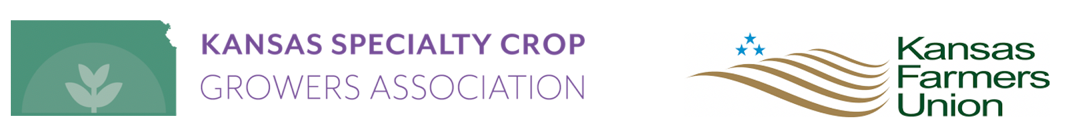 kscga.org
kansasfarmersunion.com